A competência em escrita:o desafio da objetividade de sua avaliação na escola
Ocimar Munhoz Alavarse
Congresso Sinpeem
Outubro 2016
O papel da escrita na história da humanidade:
da apreensão da fala à preensão da fala e à independência à fala
O papel da escrita na história da humanidade:
importância,
relevância cultural, 
conhecimento  e metaconhecimento
A escrita e a escolarização:
a noção de conhecimento poderoso e dos poderosos
A escrita e a escolarização:
tensões da democratização do acesso expressas no fracasso escolar
A escrita e a escolarização:
alfabetização e letramento
A escrita e a escolarização:
escrita e suas modalidades escrita-leitura
 e
escrita-produção
A escrita e a escolarização:
a competência em escrita como um traço latente mensurável
A escrita e a escolarização:
a psicometria genética de Emilia Ferreiro
A escrita e a escolarização:
como contornar ou atenuar a subjetividade na avaliação de textos dos alunos
(itens de resposta construída)
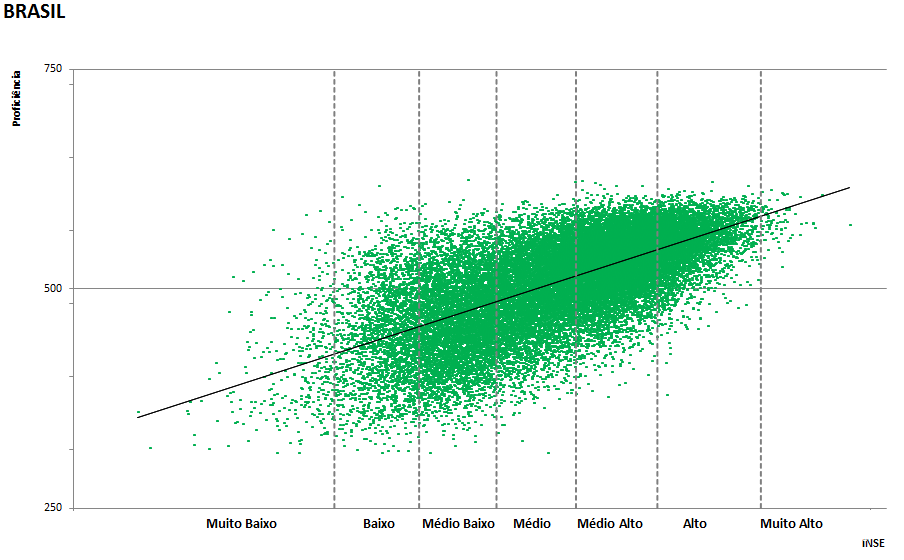